Maths Anxiety – “something must be done”
Sue Johnston-Wilder
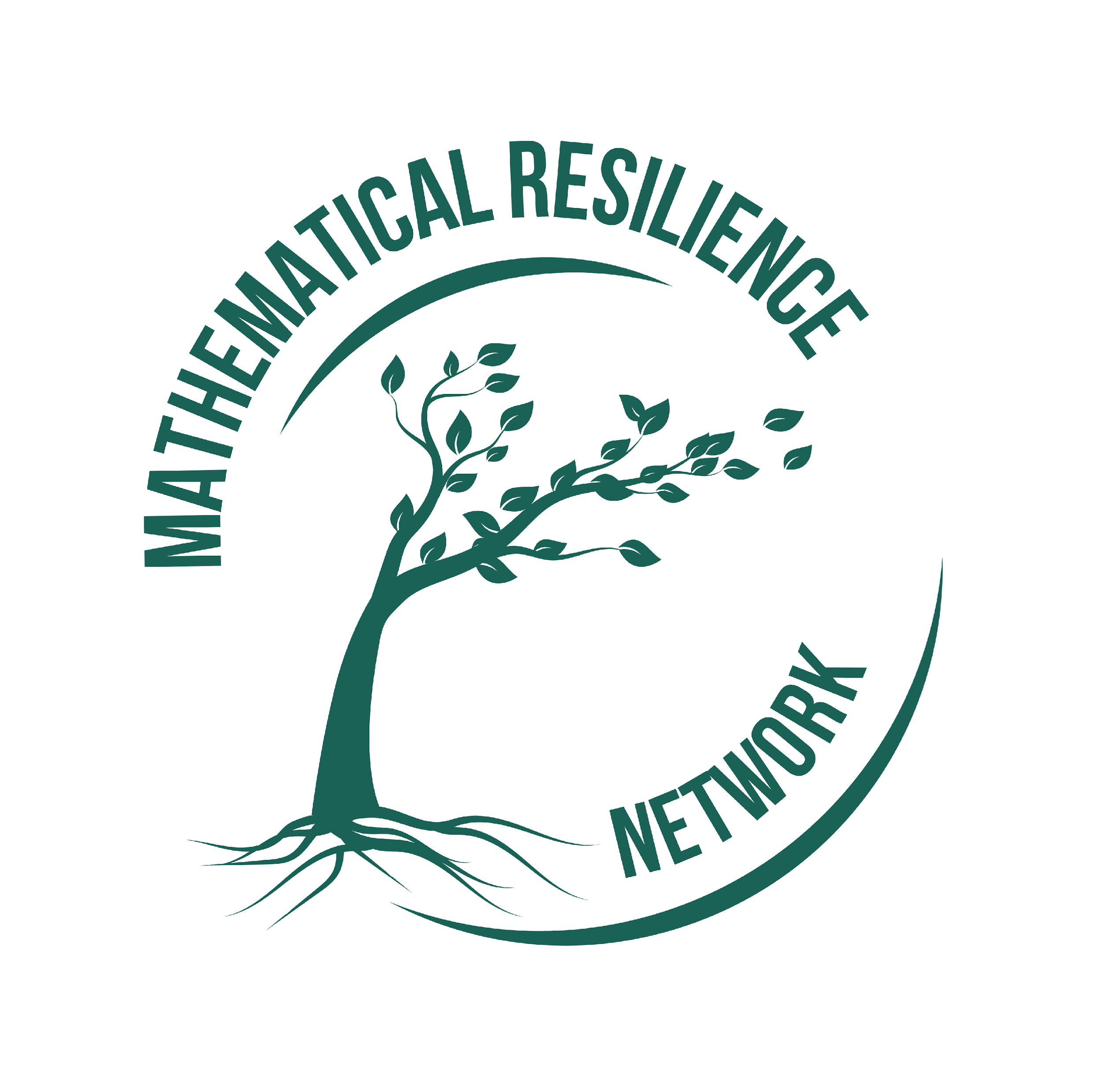 Aims of this session
To understand why maths anxiety is so prevalent
To begin to understand what we can do about it, for ourselves and our students
To take an approach rooted in positive psychology: resilience 
To introduce a 3- level model for staff CPD
What is maths anxiety
“A feeling of tension, apprehension, or fear that interferes with maths performance” (Ashcraft, 2002)
Results in:
Negative attitudes & motivation towards maths
Avoidance
Lower grades
Negative self-perceptions
Impact on working memory
http://www.mccc.edu/~jenningh/Courses/documents/math_anxiety.pdf
How prevalent is maths anxiety?
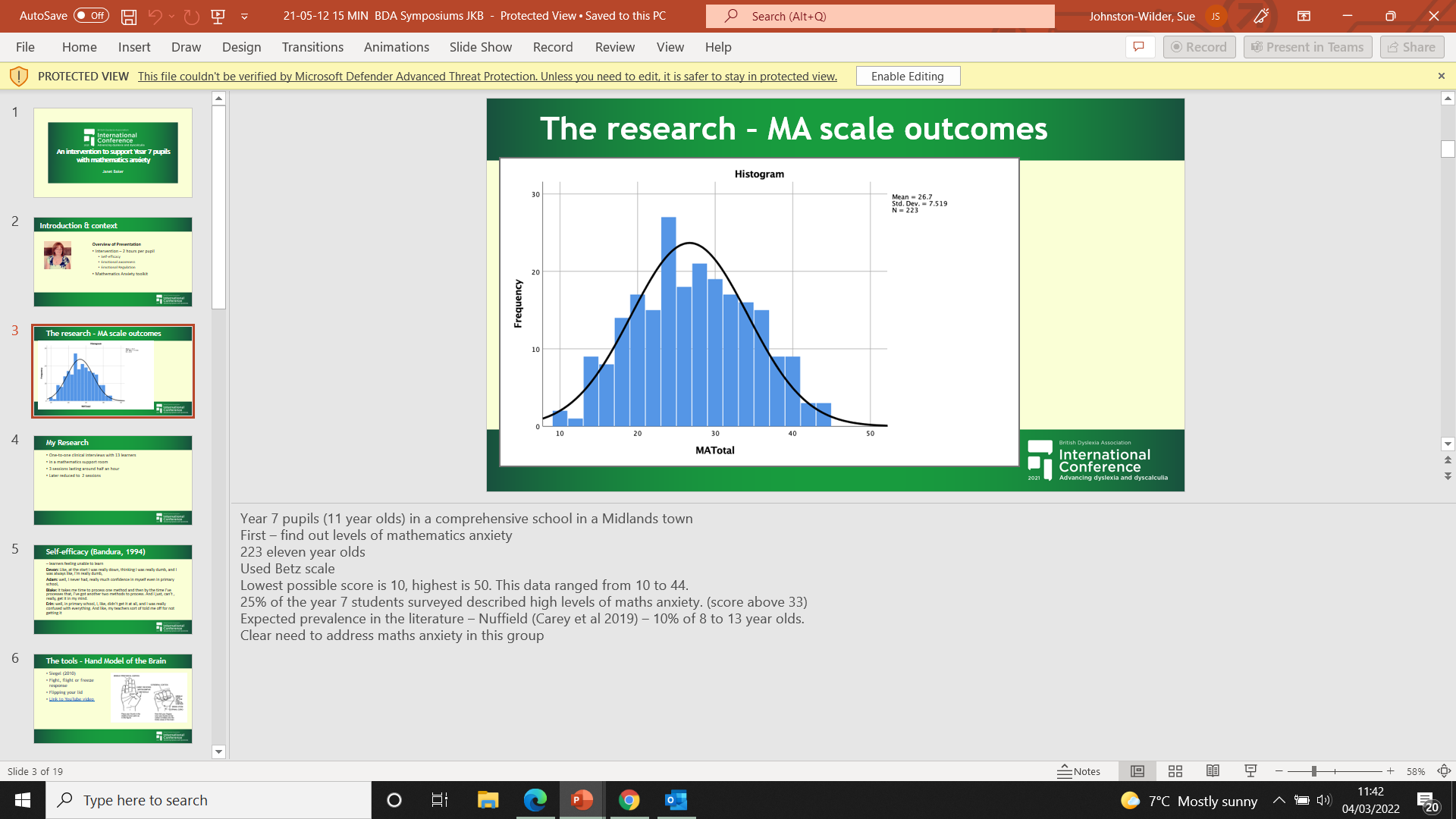 Maths anxiety …
... interferes with the process of doing maths
… affects learners, parents, teachers
… contagious
… prevalence across the world?
… impact? including avoidance
… often ignored or dismissed
The problem
Learners are naturally curious
Fear is learned
Things that cause fear become avoided
Vicious cycle
Combined with fixed mindsets: 	“I am not a maths person”
Self-fulfilling prophecy
Maths teaching
A.L.I.V.E. maths

Accessible
Linked
Inclusive
Values-based
Engaging

(Johnston-Wilder et al, 2015)
T.R.I.E.D. maths

Tedious
Rote
Isolated
Elitist
De-personalised

(adapted from Nardi & Steward, 2003)
Thinking of maths anxiety through the lens of trauma and adverse experience
Reflecting on experiences
Think about your personal experiences of maths learning – positive experiences and negative experiences.
Student adverse prior experience
[the teacher] would make you stand in front of everyone, and then she would just be, like, “You’re not good, you don’t understand, you’re stupid.” (Halima)  
I always felt like I was stupid … Starting maths this year it still gives me chills …‘Cos even now, you know, that fear of saying ‘Oh I don’t get it! I still don’t get it!’ is still there. (Nina) 
Molly’s father would grasp her neck in frustration when she didn’t get it.
The power of the invisible threat
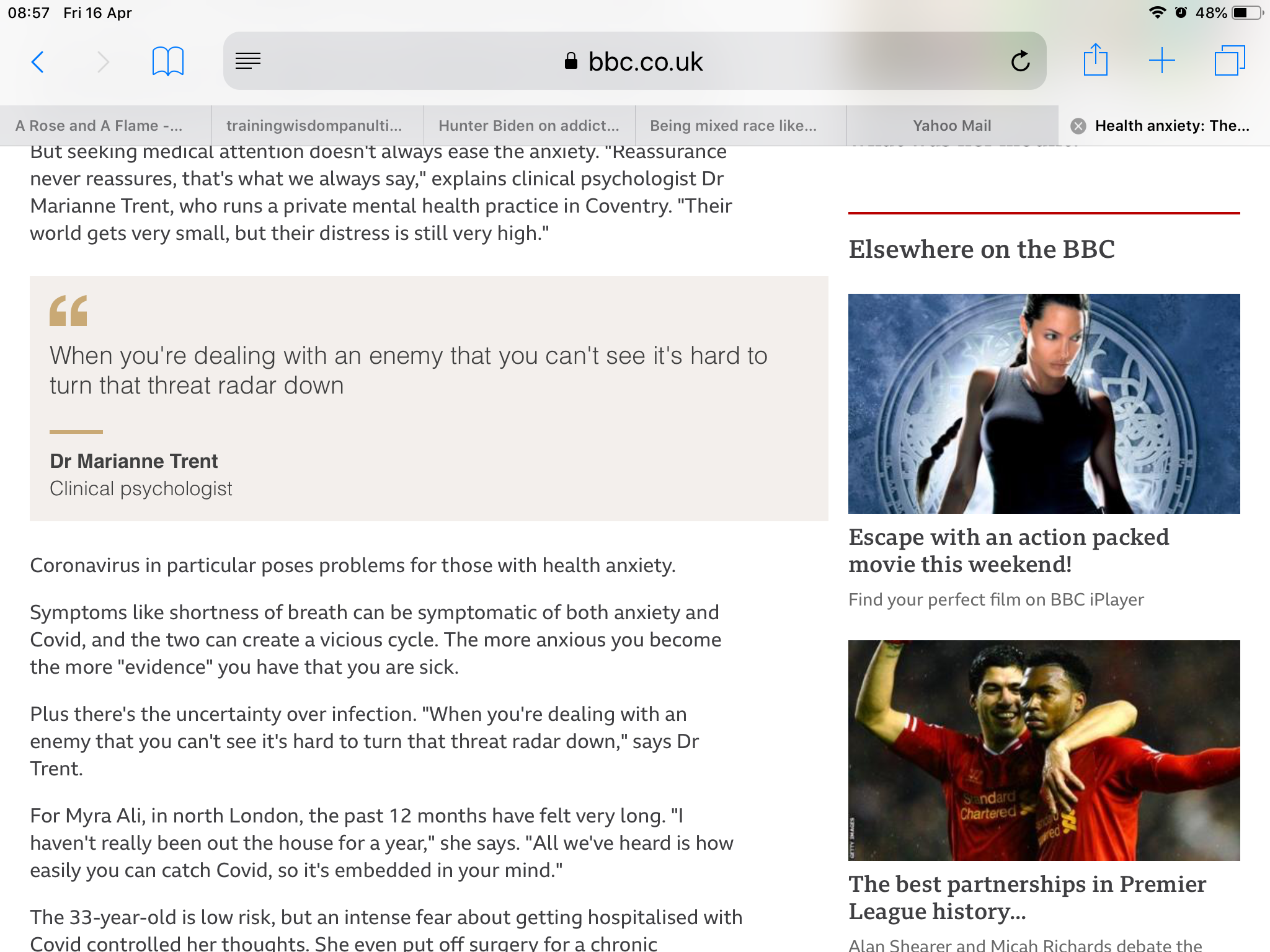 [Speaker Notes: In a different context Dr Trent said this.
K drew an image of herself protected by armour.]
The maths monster
The expression “maths monster” arose at the end of a course for staff at University of Warwick who self-identified as maths anxious:

“Thank you for rescuing me from the maths monster.”
Maths anxiety …
...is like an invisible monster, a grim reality for a    significant proportion of learners
… is acquired
...is disabling
...has been written about since 1950s
...now affects large numbers of people
...causes reduced or backwards progression
...can be addressed
‘It is not just behaviour it is managing fear, it is managing a very deep sense of failure, being rubbish’.
‘In the early stages [of teaching] it’s 90% psychology and only 10% maths’
(Quotations from maths teachers: ETF (2014) ‘Effective Practices in Post-16 Vocational Maths’)
Some brain facts for maths teachers
As a survival strategy, the brain seeks to distinguish challenge from threat to well-being or survival
Includes physical and social threats, such as being left behind or humiliated or shouted at
Previous threats are remembered
When the brain (sub-consciously) perceives a threat, it initially responds by fight or flight mode
Mathematical Resilience …
…“a learner’s stance towards mathematics that enables pupils to continue learning despite finding setbacks and challenges in their mathematical learning journey”
(Johnston-Wilder & Lee, 2010, p. 38).
Learning requires psychological safety…
Relatedness
Autonomy
Competence …
… including competence to self-safeguard

(Ryan and Deci, 2017)
Competence to self-safeguard …
…can be achieved using three tools:
growth zone model
hand model of brain
triggering relaxation response
Shared between teacher, supporter and students, the tools help improve dialogue, awareness, and apt responses to reduce maths anxiety.
A toolkit for promoting mathematical resilience
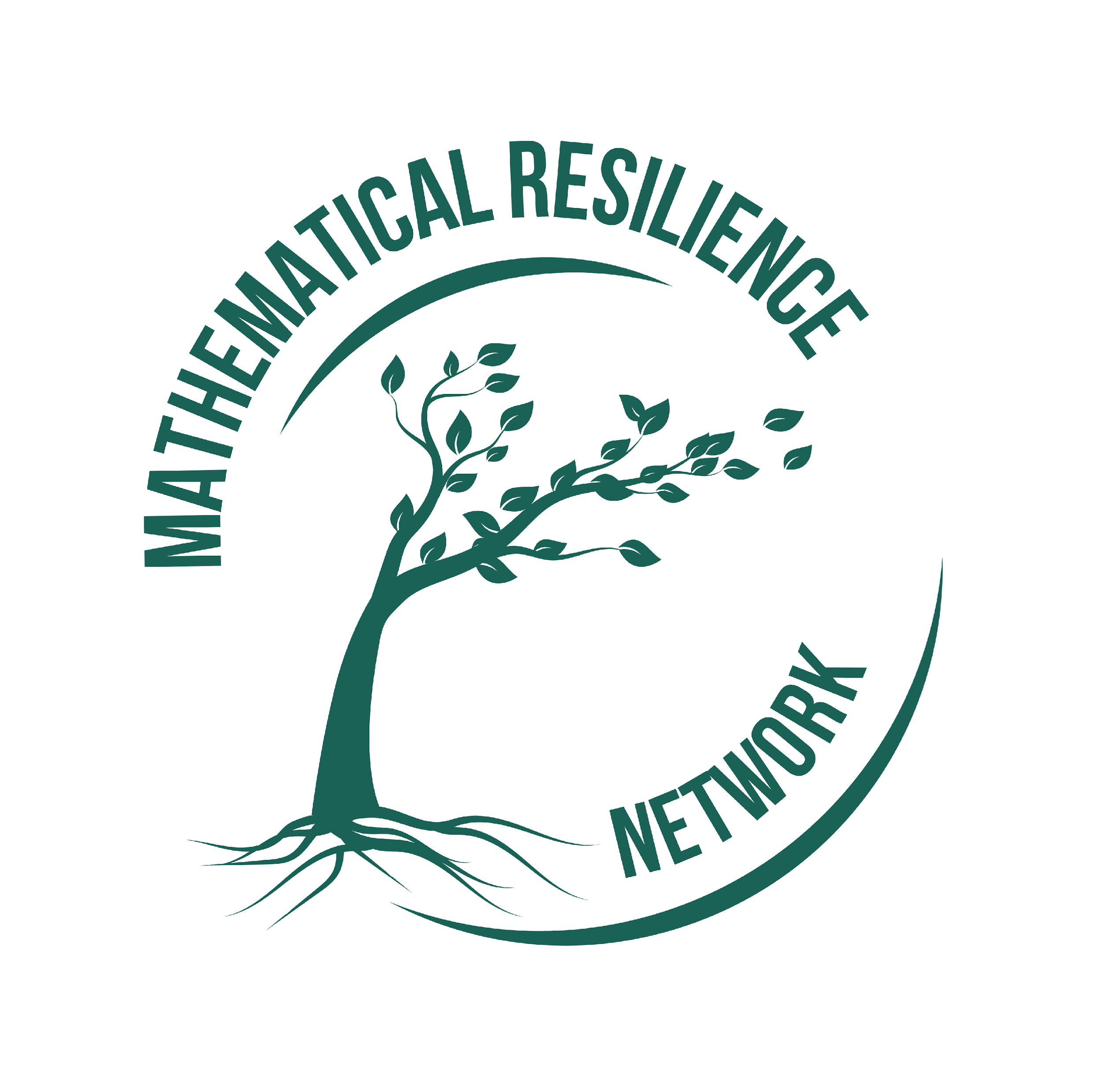 Mathematical resilience
MR understanding of the emotional response to threat (the hand model)
Specific tools to manage (breathing response) and reinterpret experience(the growth zone model)
Specific tools to thrive in the growth zone
The hand model of the brain (Dan Siegel)
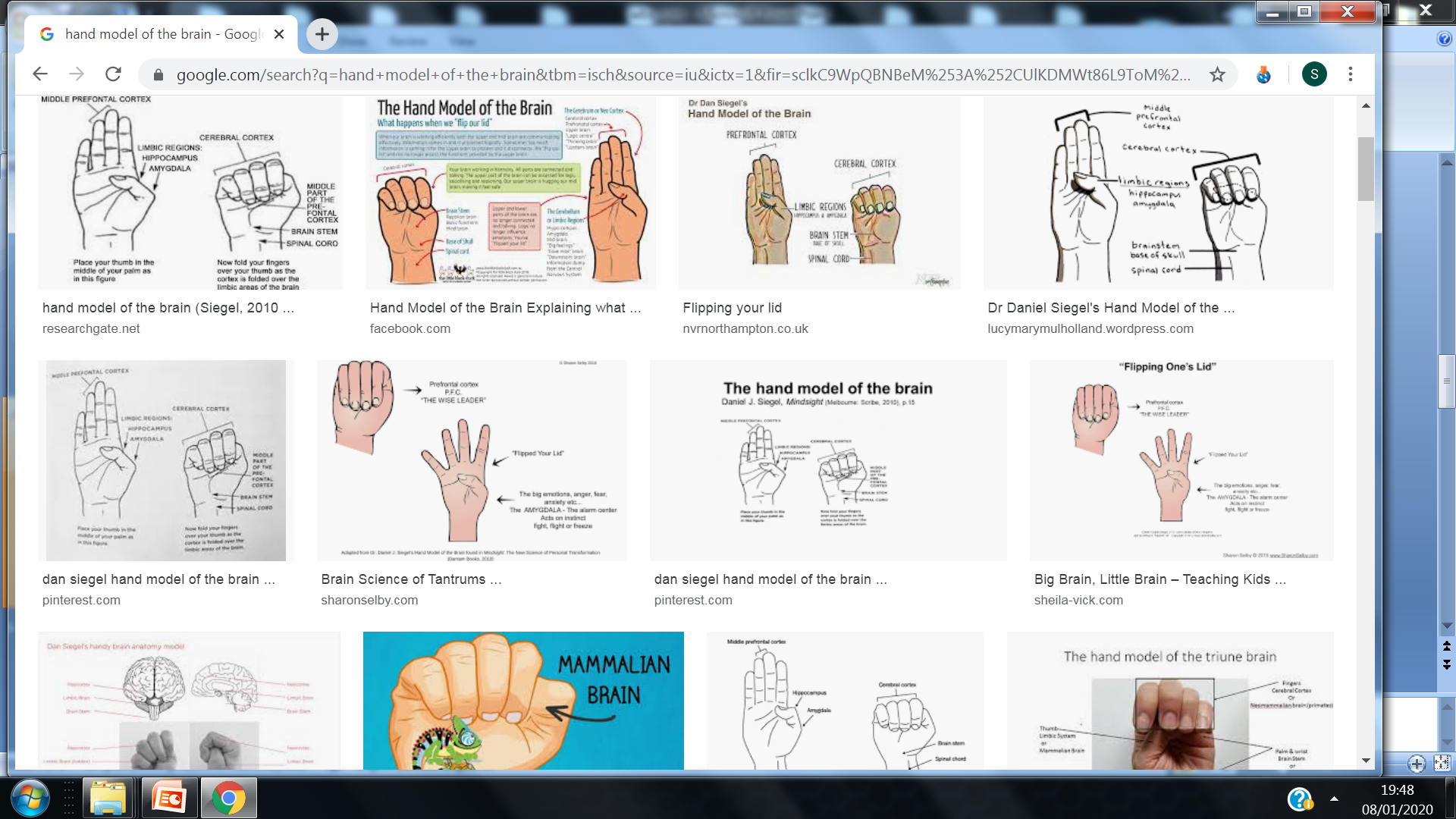 The hand model of the brain
Key message: the brain can’t panic and think effectively at the same time

Dan Siegel explaining his model:
https://www.youtube.com/watch?v=gm9CIJ74Oxw

Maths resilience version:
https://www.youtube.com/watch?v=7zW8w9kuu6E&t=7s
[Speaker Notes: Please feel free to make your own, or invite the learners to make one.]
The relaxation response…
… counters the stress (or “fight or flight”) response.

… by slowing breathing rate, relaxing muscles, and reducing blood pressure


Herbert Benson 2000
[Speaker Notes: Please feel free to make your own, or invite the learners to make one.]
The growth zone model
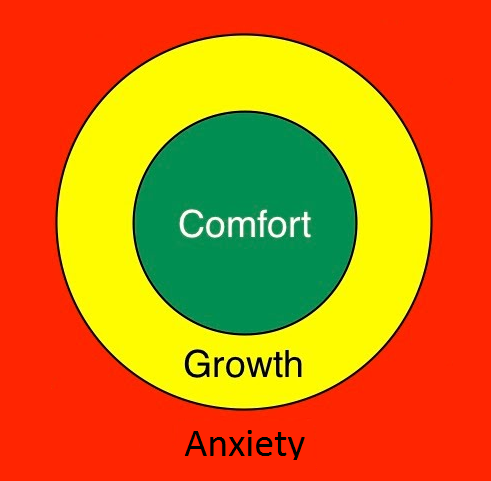 Fight or flight mode
[Speaker Notes: Comfort – easy; Anxiety – not yet- too hard
Growth: safe enough, brave, 
Heart racing; Mind goes blank; Feel stupid; Sweaty hands; Overwhelmed; Ashamed, embarrassed; Angry]
The growth zone model
It turns out, this is not new but re-packaged thinking:
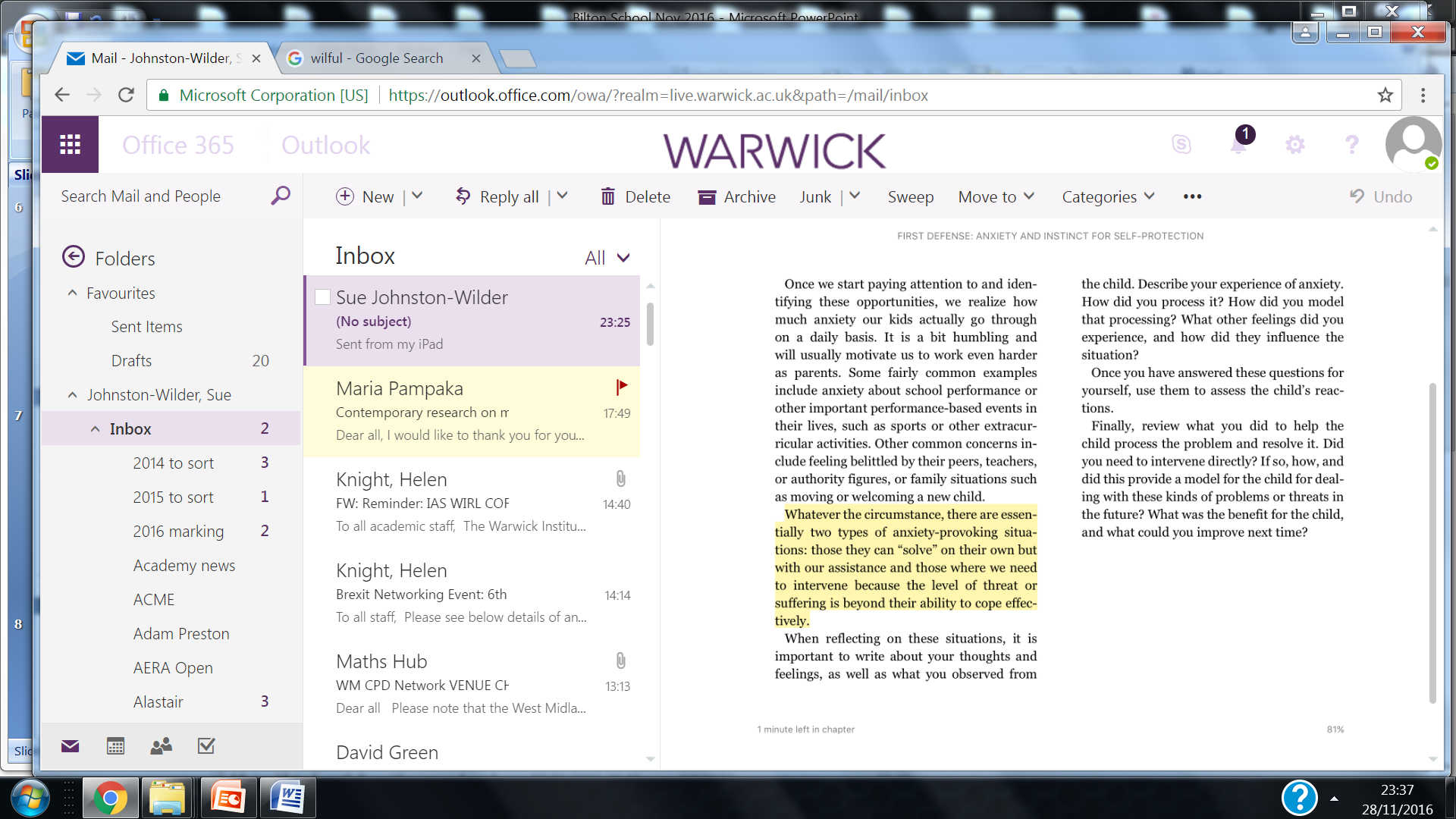 The growth zone model
Accept feeling of stupidity in red zone as temporary
How to get out of the red zone?
Building experience of being in and extending the orange zone
Encouraging learners to come out of comfort.
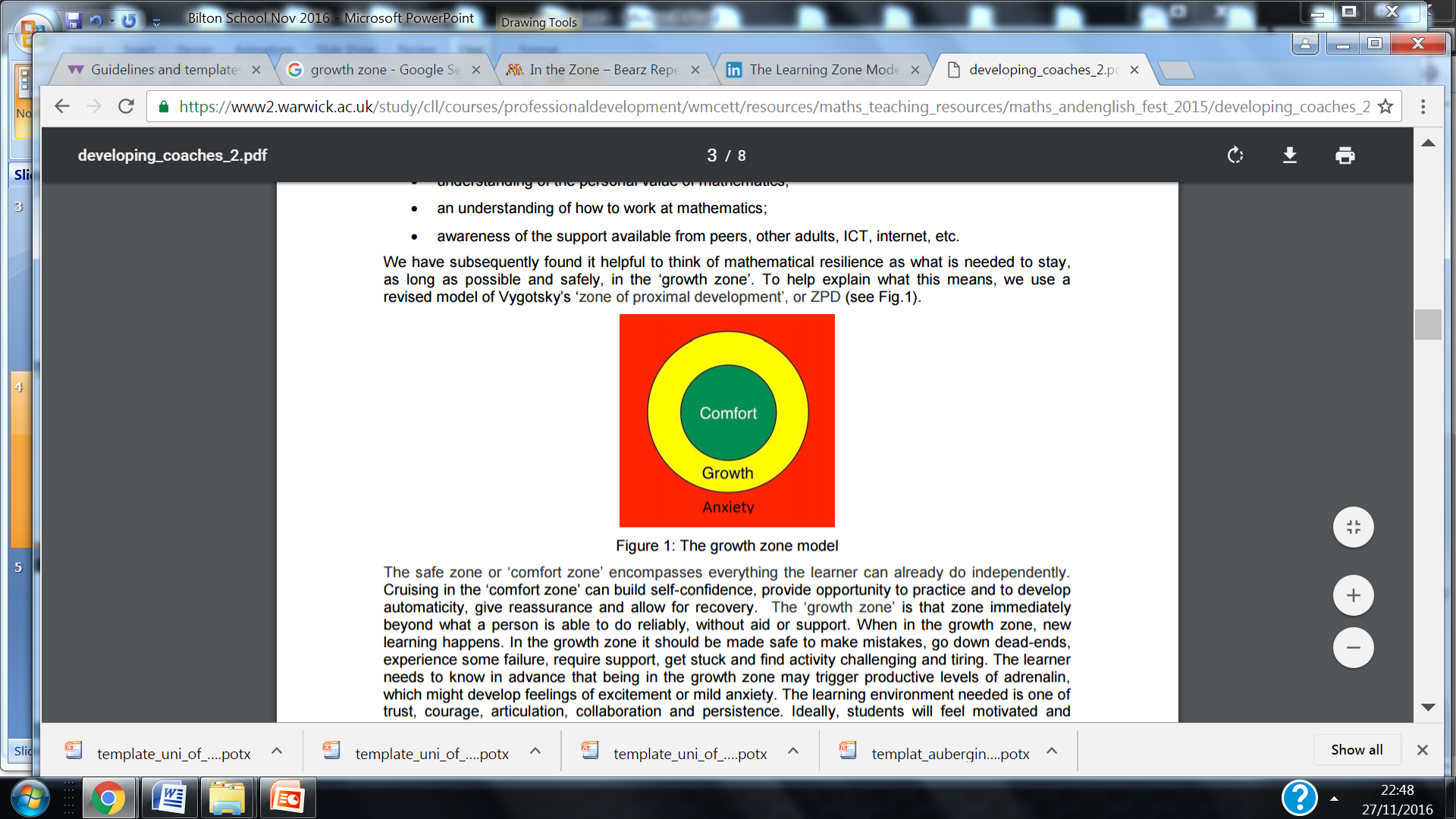 The growth zone model: green zone
Cruising in the comfort zone can build self-confidence and confidence in the teacher & provide opportunities for practice & automaticity.
The growth zone model: red zone
The danger zone is where what is being asked is not within the learner’s reach yet, even with support, and mathematical well-being is under threat.
Stress increases, possibly to panic; little or no useful learning takes place.
Not stupid but panicking
Panic is temporary

To build resilience, learners need to understand this state is temporary (Seligman).
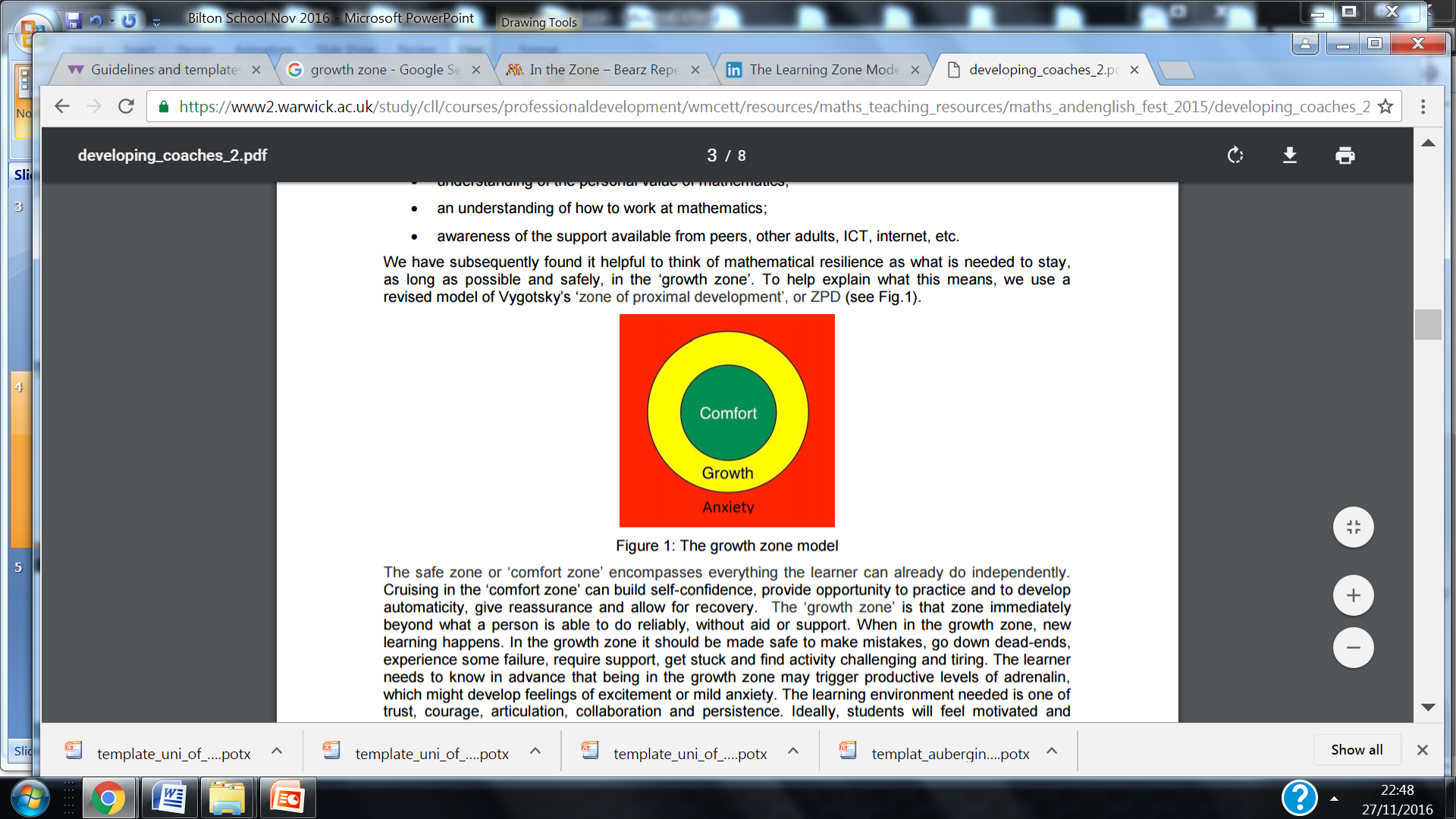 The growth zone model: amber zone
New learning happens in the growth zone where learners experience challenge with sufficient safe-guarding – it should be safe enough to make mistakes, get stuck, require support, find activities tiring.
The growth zone includes …
growth mindset 	(Dweck, 2006)
struggle (persistence and perseverance) 	(Seligman and Williams)
value – and autonomous motivation 	(Ryan & Deci, 2017)
support and relatedness 	(being enabled to recruit)
The blue zone …
… for completeness
The four zone model …
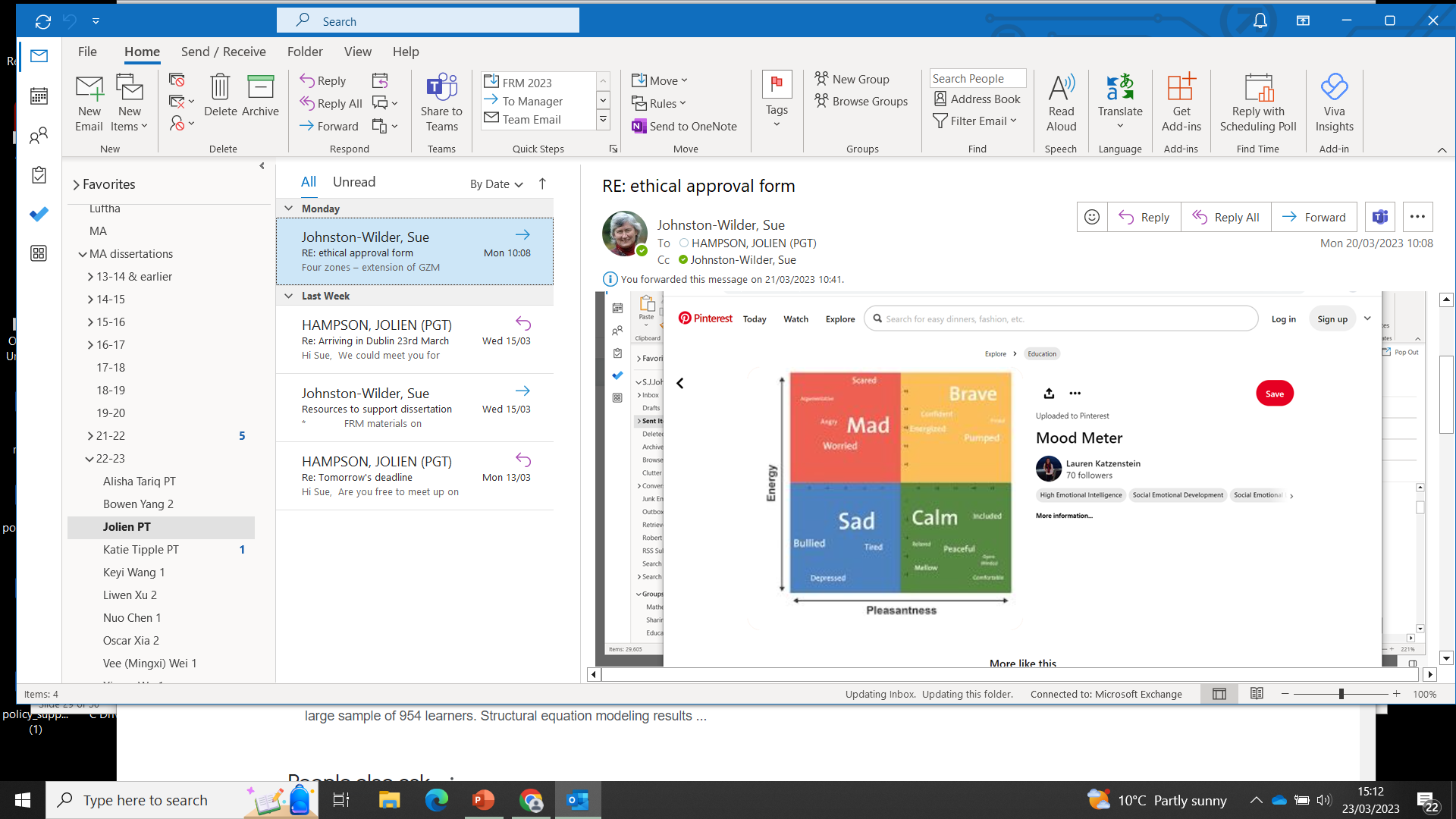 Getting out of the red zone
Relaxation response (Benson 2000)
Rest and digest
5/7 breathing
Focus on 5 things you can hear
Go for a walk
Micro-mindfulness
…
Don’t try to do maths whilst your brain is focused on the “maths monster”!
Building the amber/growth zone
Ask questions
Try a simpler example
Support each other
Recruit help
Use the Internet
Expect to get stuck
Expect to make mistakes
Use rough work
Take time
...
The growth zone model
a means to help learners understand and articulate their feelings when they are learning maths...

a means to safeguard the mathematical wellbeing of those involved in learning or supporting maths…
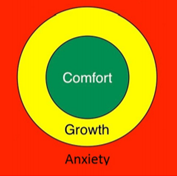 Tools in practice
Building a shared language for mathematical safeguarding
Red means stop talking and listen! This practice takes a while to develop as a teacher!
Some teachers give each learner a copy of the GZM to use with a coin
Some teachers give learners opportunity to write their own words for the feelings in each zone
How would you use the tools in your own practice?
The ladder model – a 4th tool
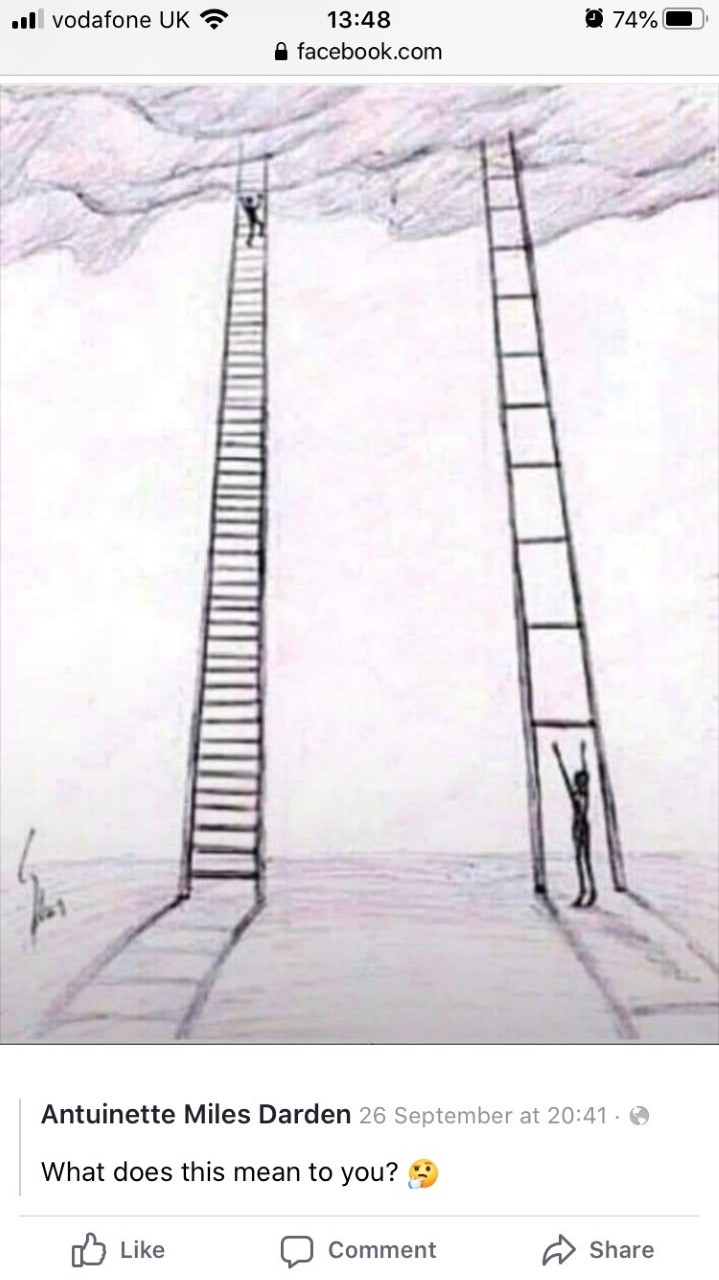 “I need 
another 
rung”
[Speaker Notes: Teachers listening to learner experience as ladder is invisible in maths]
The 3 – level model for CPD
Based on Homes & Grandison (2021)
[Speaker Notes: (]
1 Anxiety aware practice…
Increase awareness of anxiety, how to recognise MA in learners and how to resist causing further harm

Based on Homes & Grandison (2021)
[Speaker Notes: (]
2 Anxiety-informed practice…
Increase awareness of anxiety, how to recognise MA in learners and how to resist causing further harm;
Establish a safer teaching environment, promoting MR and enhancing progress in mathematics.

Based on Homes & Grandison (2021)
[Speaker Notes: (]
Trauma-informed practice…
Safety
Trust
Choice
Collaboration
Empowerment

Homes & Grandison (2021)
[Speaker Notes: (]
Self-efficacy and resilience
Mathematical resilience (MR)  – “maintaining self-efficacy in the face of personal or social threat to mathematical well-being” (Johnston-Wilder & Lee, 2010)
Sources of self-efficacy
Bandura (1997) proposed four sources of self-efficacy (and in-efficacy): 
mastery experiences
vicarious experiences
verbal persuasion
physiological and affective states.
Autonomous motivation
Personal value of maths, growth mindset, community – align with SDT needs for autonomy, competence and relatedness
The enhanced growth zone model
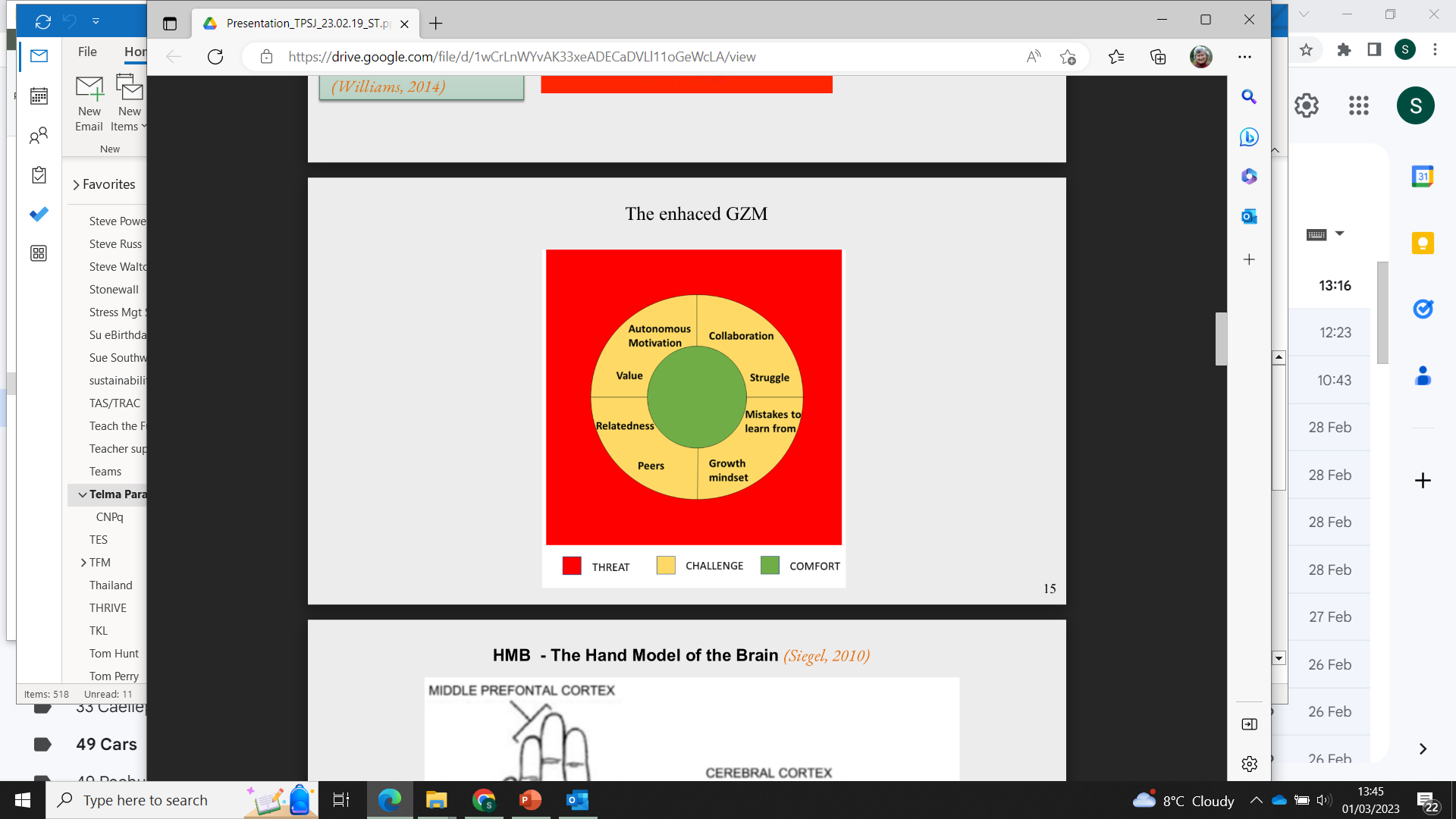 Development of a research area
Conversations about mathematics anxiety and psychological resilience started in 2008
Starting to write about mathematical resilience
Working on mathematical resilience framework with teachers, students, parents, support staff, and with psychologists working on maths anxiety
Coaching for Mathematical Resilience course
24 hour course
Accredited by ASDAN
Evidence of efficacy
Dual led
Expensive
Coaching for Mathematical Resilience for individuals
one-to-one coaching
involves older learner, support staff or parent



Goodall, J. and Johnston-Wilder, S. (2015) Overcoming Mathematical Helplessness and Developing Mathematical Resilience in Parents: An Illustrative Case Study. Creative Education, 6, 526-535. doi: 10.4236/ce.2015.65052.

Johnston-Wilder, S. , Lee, C. and Mackrell, K. (2021) Addressing Mathematics Anxiety through Developing Resilience: Building on Self-Determination Theory. Creative Education, 12, 2098-2115. doi: 10.4236/ce.2021.129161.
Supporting teachers with practitioner research
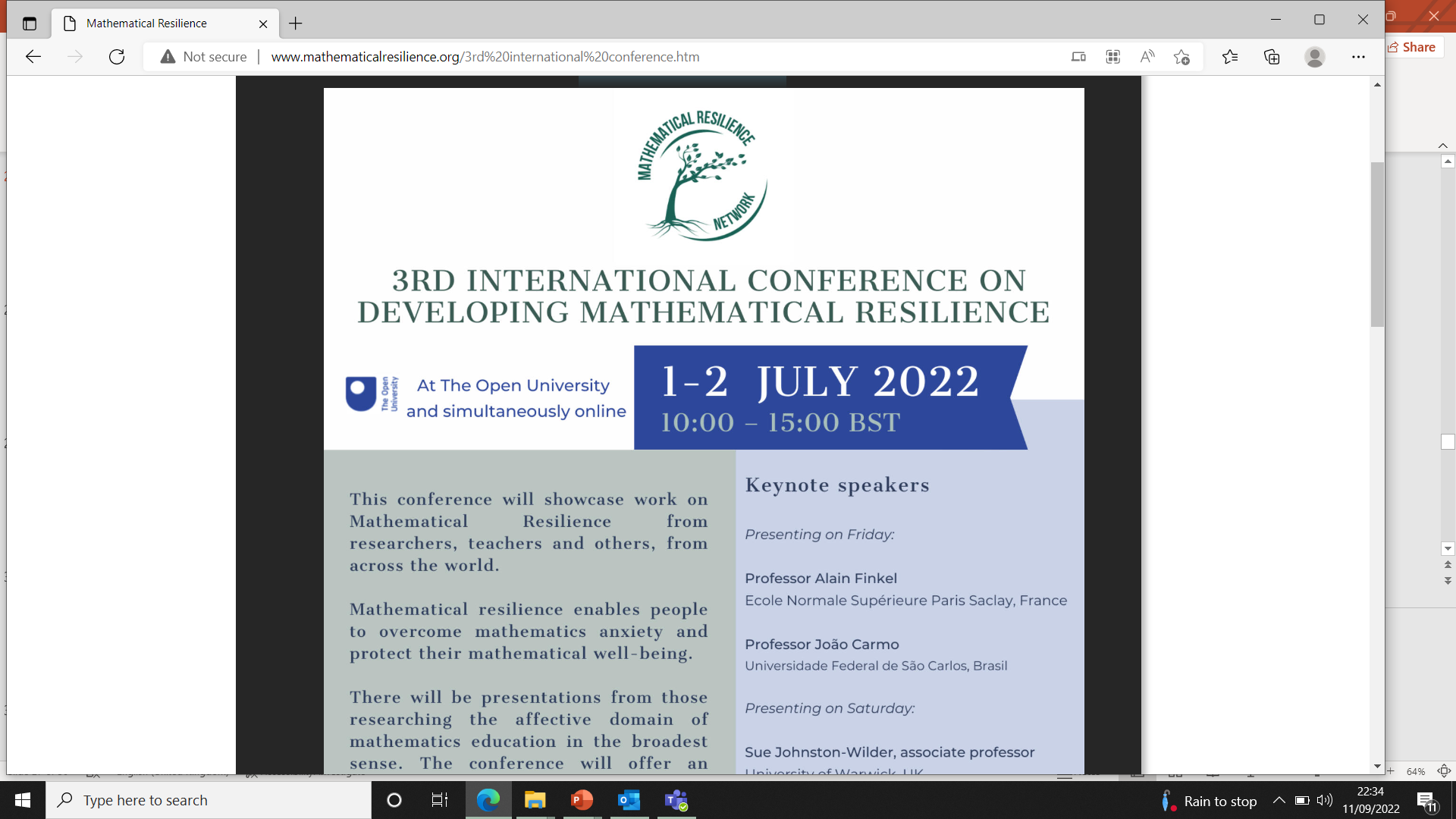 We can tackle the very real, invisible maths monster, together …
…building awareness, developing a shared language for mathematical safeguarding, enabling learner autonomy, encouraging learning communities that don’t leave people behind, building growth mindsets …
Allowing people to heal and flourish in maths …
‘The mums were so relieved to hear that maths anxiety is “real” and that they weren’t the only ones who felt physically sick before maths lessons and made to feel stupid.
They loved the approach of safeguarding and hadn’t previously thought about healing the maths trauma they had carried for decades
Everyone needs to hear this vital message’
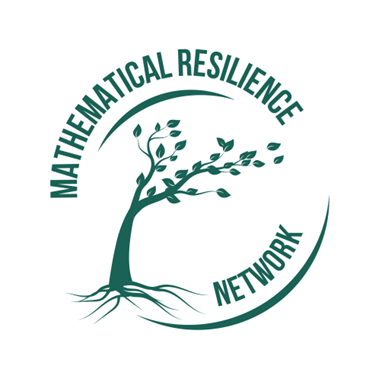 Where next?
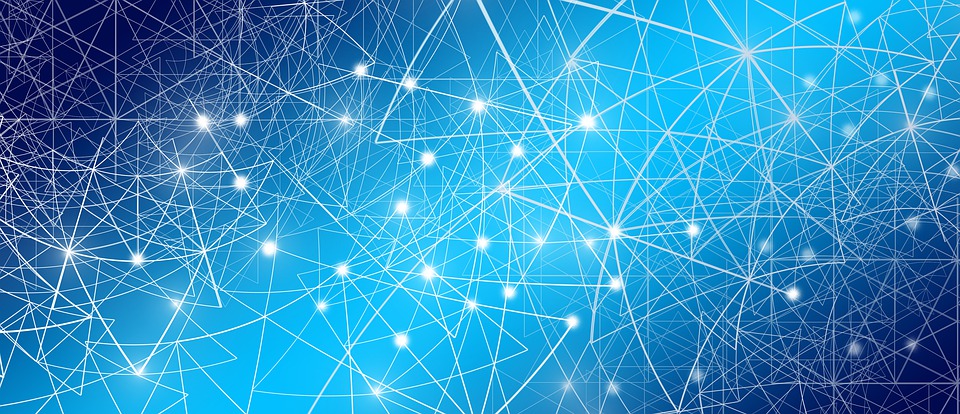 The future will involve building the mathematical resilience network globally, to share ideas, resources, findings and support, something we hope you will all wish to be part of, to tackle the impact of maths anxiety and allow mathematical learning to flourish and increase future sustainability.
https://warwick.ac.uk/fac/soc/ces/research/current/mathematicsresilience/mrn/
Further reading
The tools:
https://www.scirp.org/journal/paperabs.aspx?paperid=102510
At home:
https://www.scirp.org/journal/paperinformation.aspx?paperid=55378
https://www.mathsontoast.org.uk/how-talking-about-maths-suddenly-became-easier/
With a PhD student:
https://www.scirp.org/journal/paperinformation.aspx?paperid=85398 
1 to 1 with an adult:
https://www.scirp.org/journal/paperinformation.aspx?paperid=112110 
In class:
Para and Johnston-Wilder (2023) Addressing Mathematics Anxiety: a case study in a High School in Brazil – copy available from author
Background:
Siegel D (2011) Mindsight: The New Science of Personal Transformation
Benson H (2000) The Relaxation Response